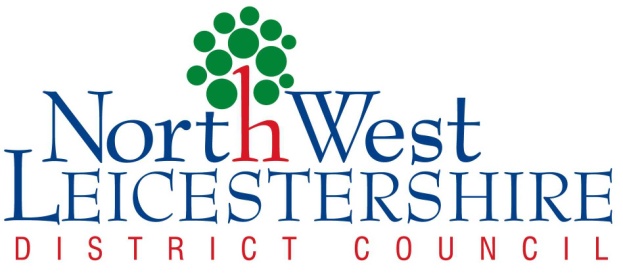 www.nwleics.gov.uk
Parish Liaison meeting – 8 June 2016

Welcome

John Richardson
Head of Community Services
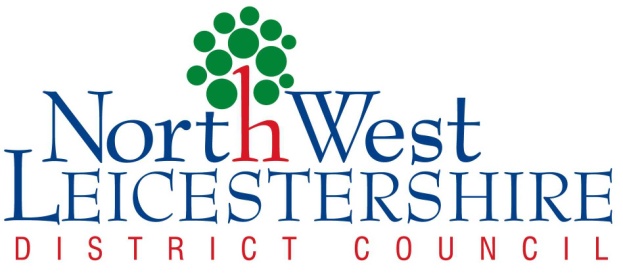 www.nwleics.gov.uk
Local Plan update

Katie Mills 
Planning Policy Team Leader
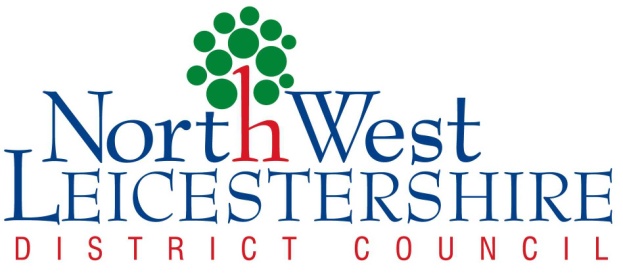 www.nwleics.gov.uk
Training/workshop update 
Section 106 & Community Infrastructure Levy

16 June 2016 - 6pm at
the council offices, Coalville
 
Catherine Ridgway
Community Focus Officer
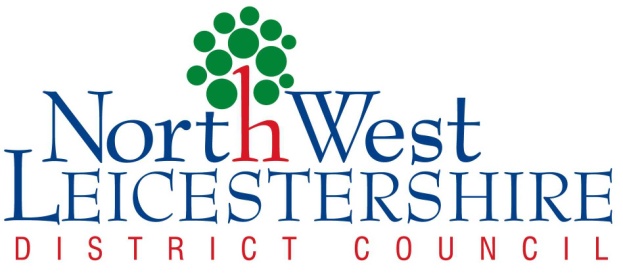 www.nwleics.gov.uk
Multi vehicle activated signs
Mike Crowe 
Westcotec
and
Lee Quincy 
Leicestershire County Council
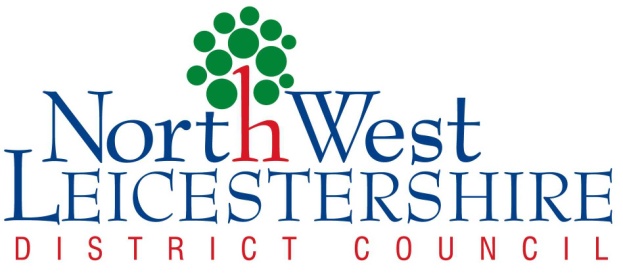 www.nwleics.gov.uk
Parish Community Resilience Plans

John Brown
Civil Contingencies Officer
NWLDC
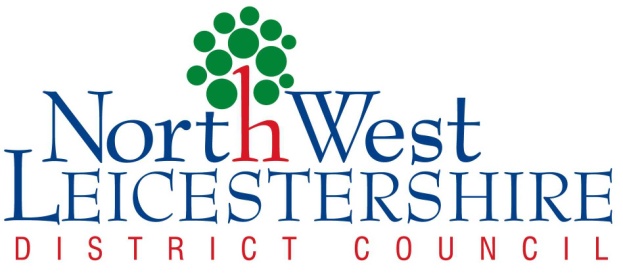 www.nwleics.gov.uk
Playing Pitch Strategy 

John Richardson 
Head of Community Services
NWLDC
Parish/Town Clerks Network update

Andrea Robinson   
Clerk to Ashby Woulds Town Council
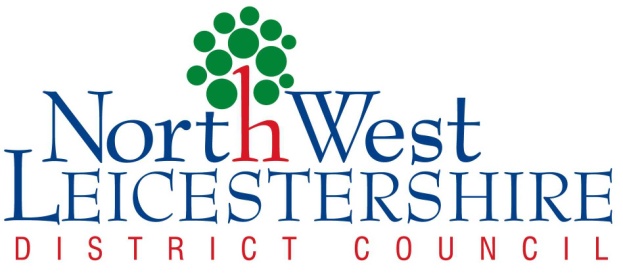 www.nwleics.gov.uk
Community libraries in the district 
 

Wendy May 
Community Focus Team Leader
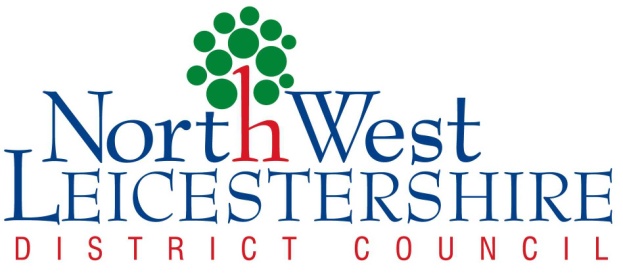 www.nwleics.gov.uk
June events and 
funding opportunities 
  

Wendy May    
Community Focus Team Leader
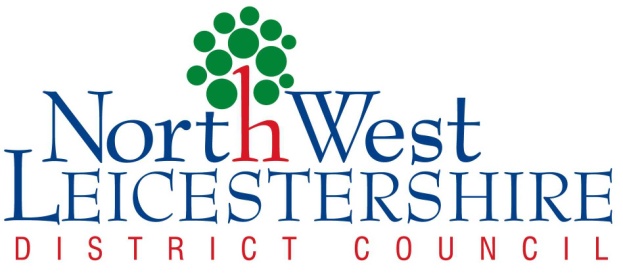 www.nwleics.gov.uk
A busy time...

  Download		Castle Donington	10 to 12 June
  One Kegworth		Kegworth		10 to 13 June
  High Street Summer Fest 	Coalville		11 June
  Proms in the Park		Coalville		11 June
  Street Party		Ashby de la Zouch	12 June
  Picnic in the Park		Donisthorpe	12 June
  Picnic in the Park		Coalville		12 June
  Afternoon Tea		Oakthorpe		26 June
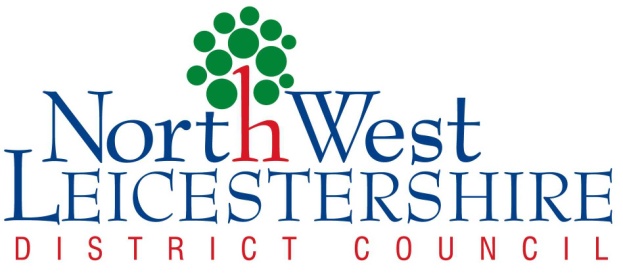 www.nwleics.gov.uk
www.nwleics.gov.uk
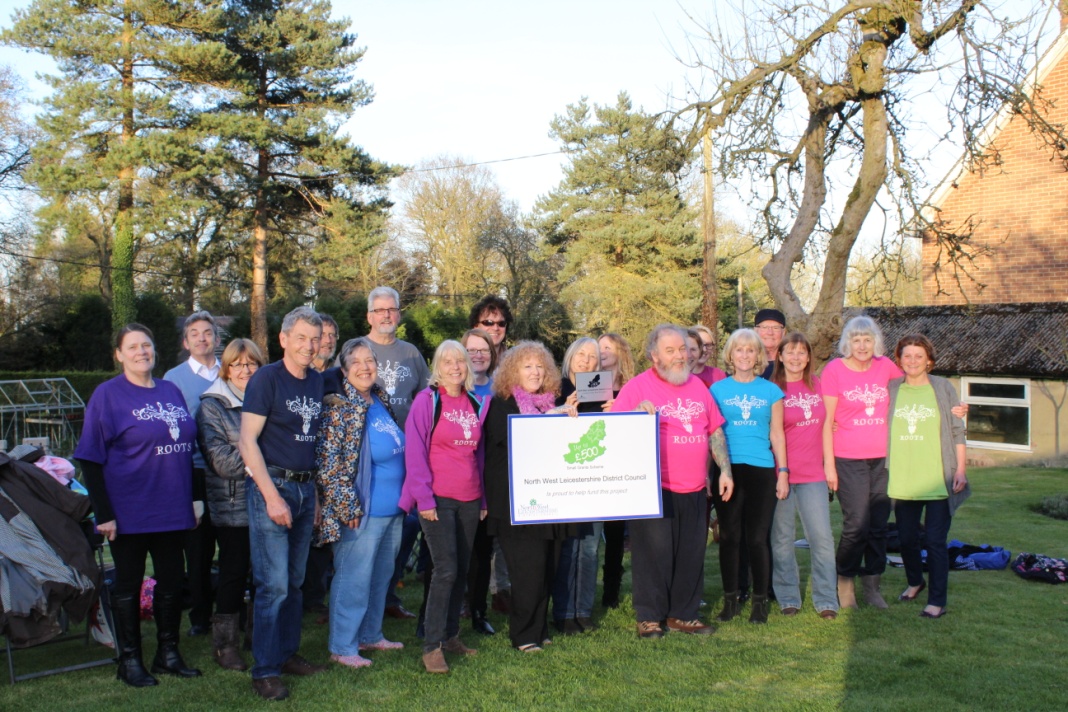 Small Grant Scheme up to £500 
for new and innovative projects
for community and voluntary 
groups – 50% match funded.


Coalville Special Expenses Community Chest up to £250 to support community activities that meet the needs of residents in Coalville, Bardon, Snibston, Thringstone and Greenhill
[Speaker Notes: Small Grant Scheme - £500, please encourage groups in your communities to apply for this
Coalville Special Expenses ‘Community Chest’ – applies to limited areas, but again encourage applications]
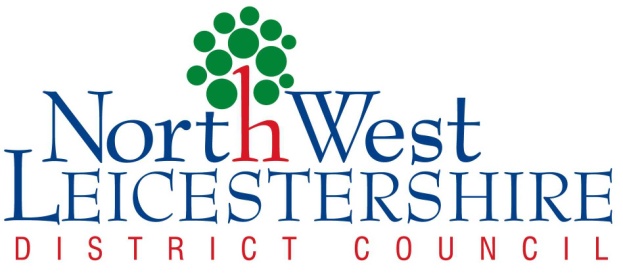 www.nwleics.gov.uk
www.nwleics.gov.uk
Green Grants of up to £500 for environmentally focussed community projects, available to groups and organisations. Cash match funding of £500 is required.
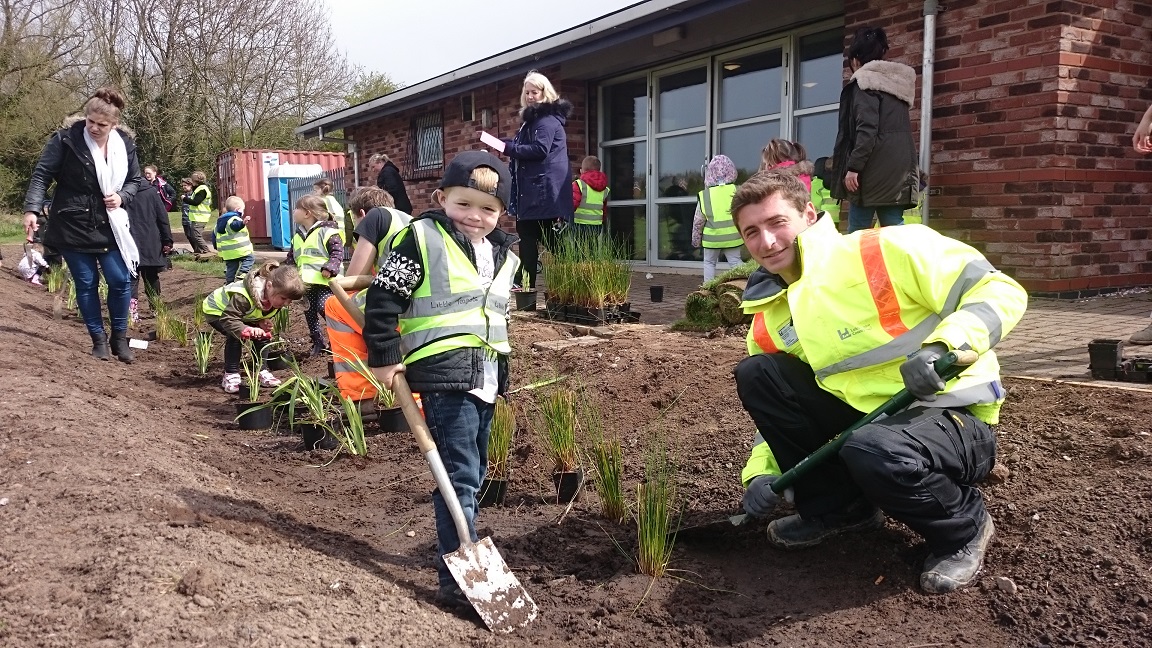 [Speaker Notes: Green Grants (part of the Green Footprints Challenge) - £500 for environmental initiatives, cash match funding required.

Photo of Trent Rivers Trust project at Measham Leisure Centre]
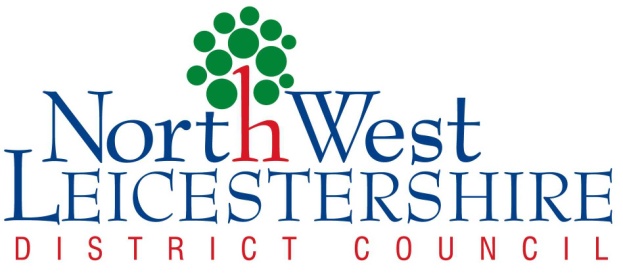 www.nwleics.gov.uk
www.nwleics.gov.uk
Green Shoots helps communities to brighten up their areas in Spring.  Narcissi, daffodil, crocus and bluebell bulbs are on offer on a match-funding basis.  Minimum order of 2000 bulbs required.  1000 bulbs cost approx £100, therefore a minimum of £100 cash match funding required.
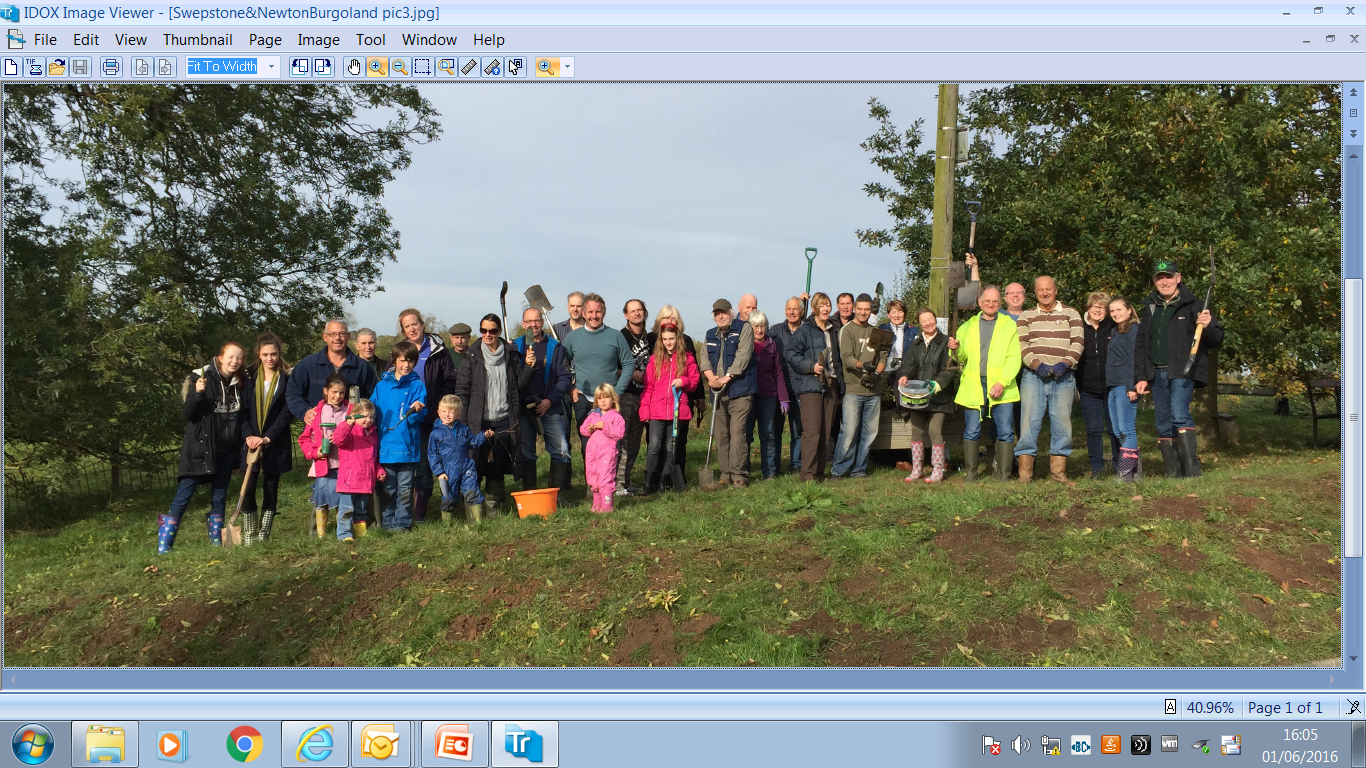 [Speaker Notes: Green Shoots (part of the Green Footprints Challenge) – you can order up 2000+ bulbs, cash match funding required.  1000 bulbs cost approx £100, therefore minimum of £100 cash match funding required.

Photo of volunteers at Swepstone & Newton Burgoland bulb planting (100% daffodils)]
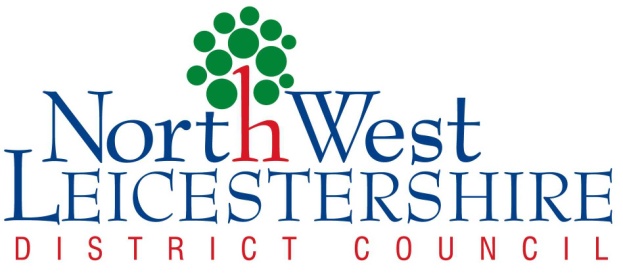 www.nwleics.gov.uk
www.nwleics.gov.uk
Free Tree Scheme – the ever popular scheme that offers two free trees to every household in the district.  Run in partnership with the National Forest Company, the scheme has already seen thousands of trees planted across the district.
  


Hedge Fund -  Open to parish councils, landowners, local groups and schools.  Run in partnership with the National Forest, the scheme provides up to 30 metres of native hedging.
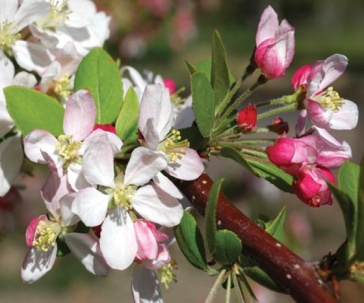 Leicestershire and Rutland Association of Local Councils
LRALC updates 


Jake Atkinson 
Chief Officer
Leicestershire and Rutland Association of Local Councils
Formed by Parish Councils - Run for Parish Councils - Delivering to Parish Councils Current Sector Issues and Update
Jake Atkinson
Chief Officer, LRALC
National
EU Referendum and Purdah
Tenth edition of ‘Charles Arnold Baker’
NALC/LGA joint conference on Devolution
National pay award agreed
Transparency Fund 2016-17
New ruling exempting small developments from affordable housing and financial contributions
Local
New LRALC briefing on the role of Chairman.
New training courses (what do YOU want to see?)
LRALC Strategic Plan 2016-19 & Member Survey
LCC parish website server shut down 31st August
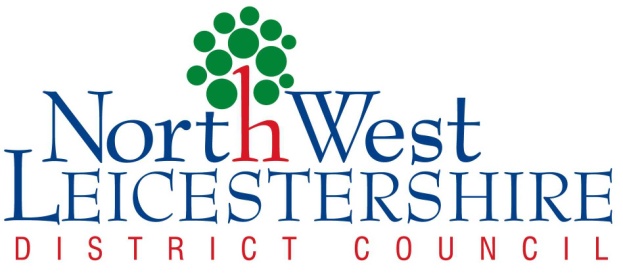 Community Focus Team - contact details
District wide and special projects

Wendy May – 01530 454769 	
wendy.may@nwleicestershire.gov.uk 


Ashby, Measham and Moira

Emma Trahearn – 01530 454567 emma.trahearn@nwleicestershire.gov.uk

Coalville Area

Catherine Ridgway – 01530 454740
catherine.ridgway@nwleicestershire.gov.uk

Northern Parishes

Gillian Squires – 01530 454771		
gillian.squires@nwleicestershire.gov.uk
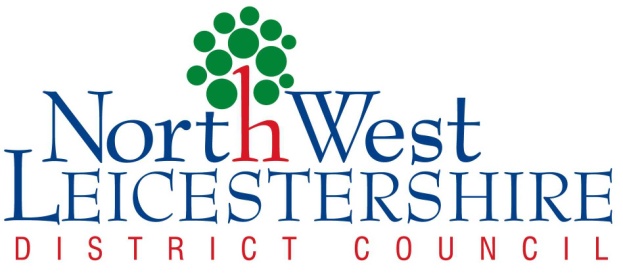 www.nwleics.gov.uk
Dates for your diaries – 
2016 Parish Liaison meeting dates

4.45pm for 5.00pm start


Wednesday 7 September 2016
Wednesday 7 December 2016
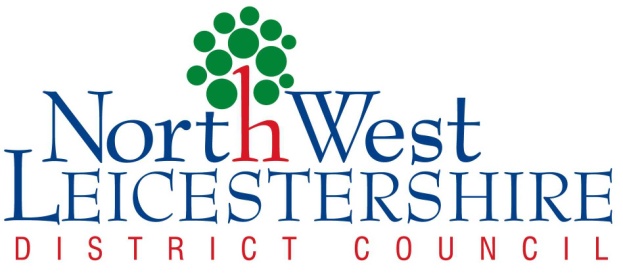 www.nwleics.gov.uk
Completion of evaluation questionnaires

Meeting close